Rabies
Assist. Prof. Dr. Hussein Al Naji
Overview
Rabies is a deadly virus spread to people from the saliva of infected animals. The rabies virus is usually transmitted through a bite.

Animals most likely to transmit rabies include bats, coyotes, foxes, raccoons and skunks. In developing countries, stray dogs are the most likely to spread rabies to people.

Once a person begins showing signs and symptoms of rabies, the disease nearly always causes death. For this reason, anyone who may have a risk of contracting rabies should receive rabies vaccinations for protection.
Sunday, January 31, 20XX
2
The Rabies Virus
Rabies virus belongs to the order Mononegavirales, viruses with a nonsegmented, negative-stranded RNA genomes. Within this group, viruses with a distinct “bullet” shape are classified in the Rhabdoviridae family, which includes at least three genera of animal viruses, Lyssavirus, Ephemerovirus, and Vesiculovirus. The genus Lyssavirus includes rabies virus, Lagos bat, Mokola virus, Duvenhage virus, European bat virus 1 & 2 and Australian bat virus.
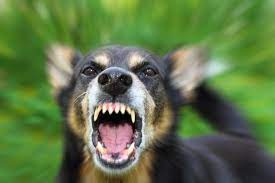 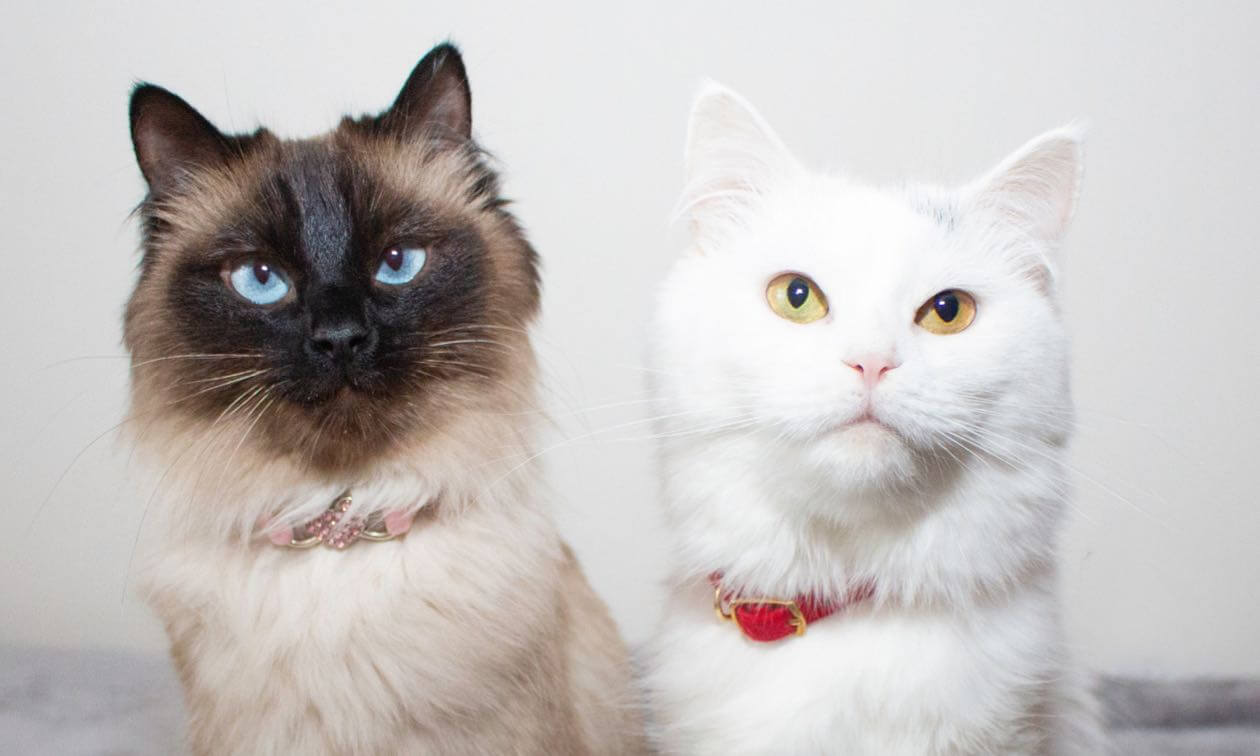 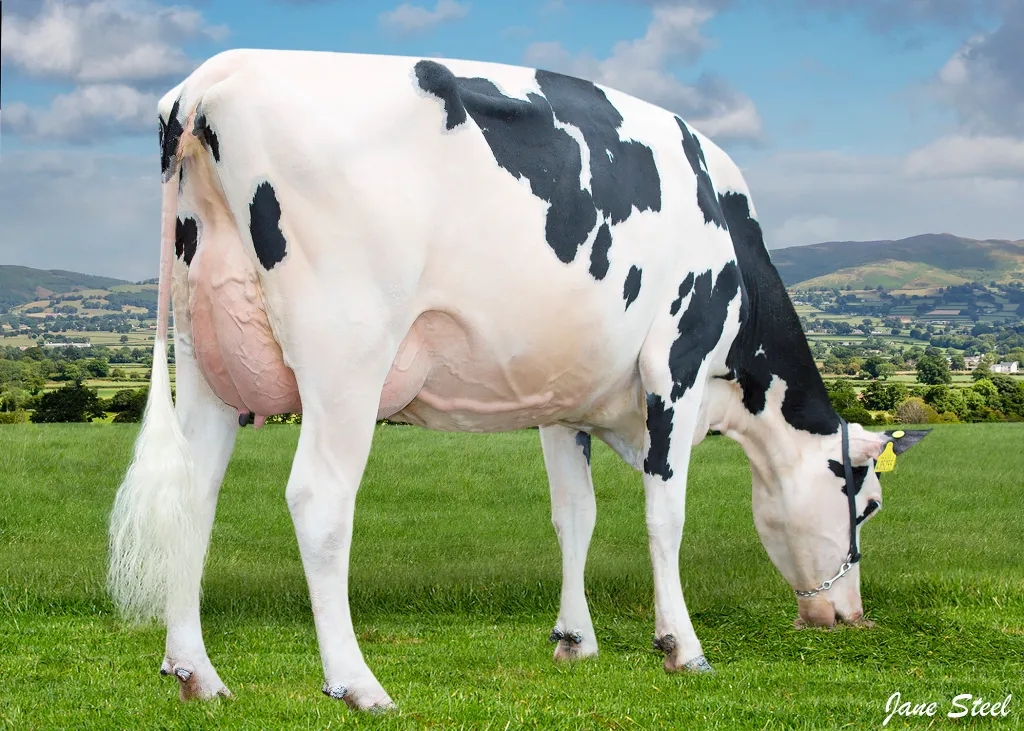 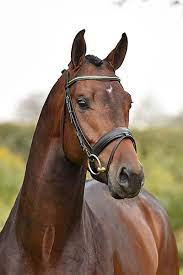 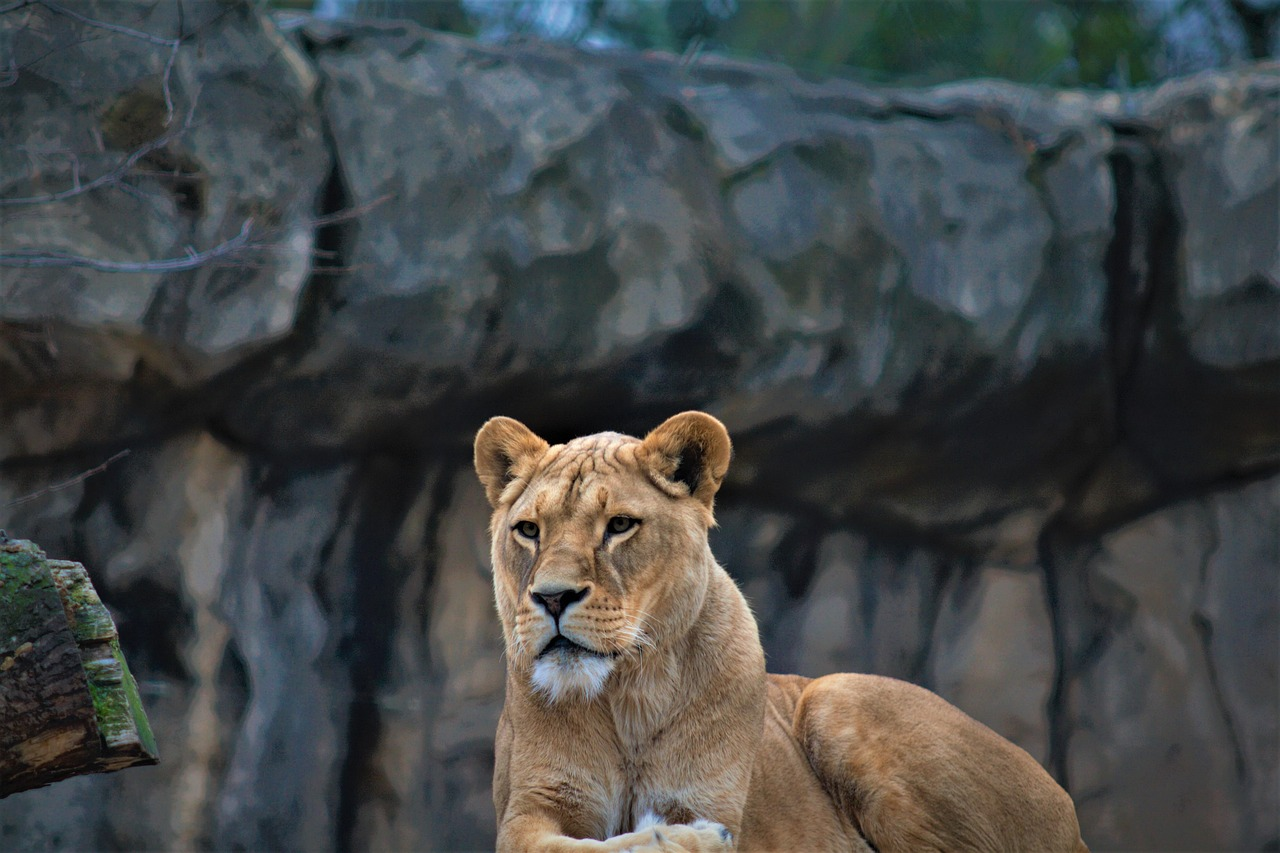 Animals that can transmit the rabies virus
Any mammal (an animal that suckles its young) can spread the rabies virus. The animals most likely to spread the rabies virus to people include:
Pets and farm animals, Cats, Cows, Dogs, Goats, Horses and wild animals 
In very rare cases, the virus has been spread to tissue and organ transplant recipients from an infected organ.
Risk factors
Factors that can increase your risk of rabies include:
1- Traveling or living in developing countries where rabies is more common
2- Activities that are likely to put you in contact with wild animals that may have rabies, such as exploring caves where bats live or camping without taking precautions to keep wild animals away from your campsite
3- Working as a veterinarian
4- Working in a laboratory with the rabies virus
5- Wounds to the head or neck, which may help the rabies virus travel to your brain more quickly
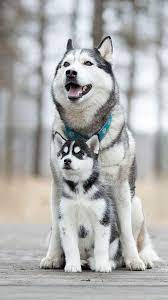 How does rabies affect your body?
Rabies moves from an infected wound to your brain over time. There are several phases that most people go through: incubation, prodromal phase, acute neurologic phase and coma.
Incubation
Rabies virus can spend days to weeks in your body before it gets into your nervous system (incubation). You don’t have any symptoms during this time. If you receive treatment early in the incubation period, you won’t get rabies.
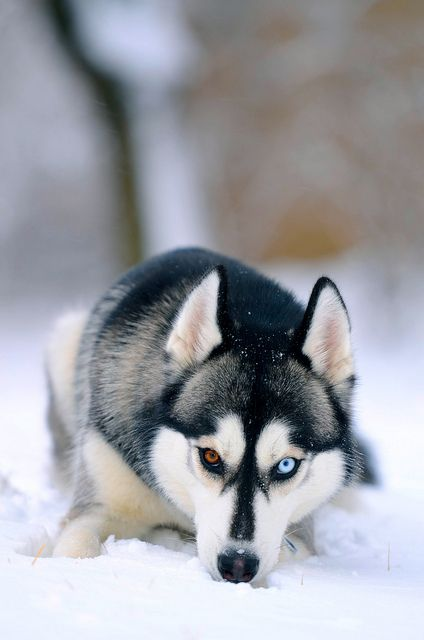 Prodromal phase
RABV travels through your nerve cells into your brain and spinal cord, causing nerve damage as it goes. The prodromal phase starts when the rabies virus has entered your nervous system. Your immune system tries to fight back, causing flu-like symptoms. Nerve damage might cause tingling, pain or numbness where you were bitten. This lasts two to 10 days. There aren’t any effective treatments when rabies reaches this phase.
Acute neurologic phase
In this phase, the rabies virus starts damaging your brain and spinal cord. About two-thirds of people have furious rabies, with symptoms like aggression, seizures and delirium. Others have paralytic rabies, with weakness and paralysis progressing from the bite wound to the rest of their body. Furious rabies can last a few days to a week. Paralytic rabies can last up to a month.

Coma
Many people enter a coma in the final stages of a rabies infection. Rabies eventually leads to death.
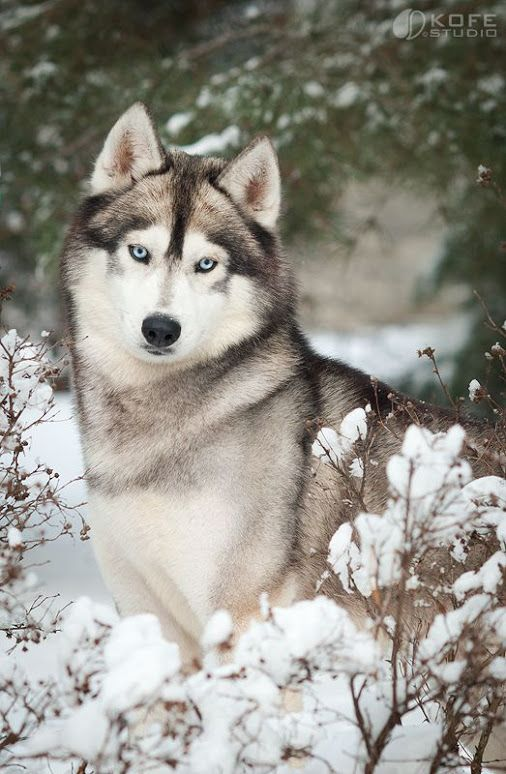 Acute neurologic symptoms of rabies
Neurological symptoms of rabies are either furious or paralytic. Furious rabies symptoms may come and go with periods of calm in between (furious episodes).

1- Furious rabies symptoms 2- Agitation and aggression. 3-Restlessness.
4- Seizures.          5- Hallucinations.     6- Muscle twitching (fasciculations).
7- Fever.       8- Excessive salivation.  9-Two different-sized pupils (anisocoria).
10- Facial paralysis (facial palsy). 11-Fear of water/drinking (hydrophobia).
12- Fear of air being blown in your face/drafts (aerophobia).
13- Delirium.
Diagnosis and Tests
1- clinical signs      2-  serological test                3- PCR 
1n human 
1- Saliva test. You’ll spit into a tube. It’ll be sent to a lab to look for signs of rabies.
2- Skin biopsy. Your provider will take a small sample of skin from the back of your neck. Your skin sample will be sent to a lab to look for signs of rabies.
3- Cerebrospinal fluid test (lumbar puncture). Your provider will use a needle to take a cerebrospinal fluid (CSF) from your lower back. 
4- Blood tests. Your provider will use a needle to take blood from your arm. 
5- MRI. You’ll lie in a machine that takes pictures of your brain. Your provider will use the pictures to help determine what’s causing your symptoms.
Prevention
1- Rabies vaccine. Your healthcare provider will give you four shots over 14 days. If you’ve already been vaccinated before exposure, you’ll only need two shots. The vaccine teaches your body to destroy the rabies virus before it enters your brain.
2- Human rabies immune globulin (HRIG). Your provider will give you shots around the wound. HRIG gives you antibodies (molecules that fight infection) that will destroy the virus near the wound until your body takes over. You shouldn’t get HRIG if you’ve been vaccinated before your exposure.
Thank you